Sağlık İletişimi Uygulamaları
8. Hafta
İlaç reklamlarının diğer reklamlardan farkı var mı?
2
İlaç reklamları ne durumda?
3
1881
4
5
6
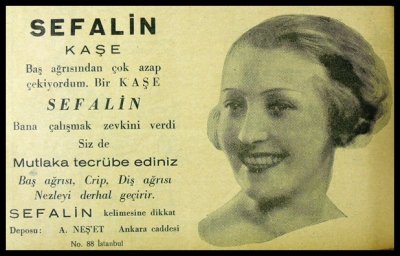 7
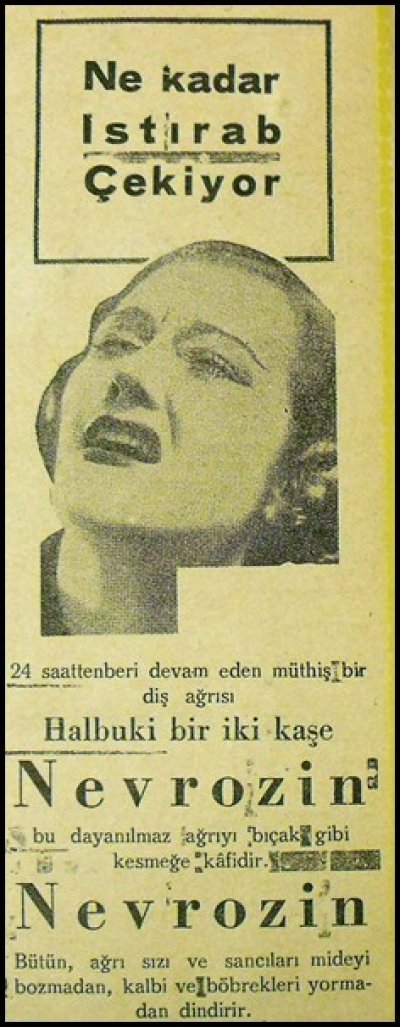 8
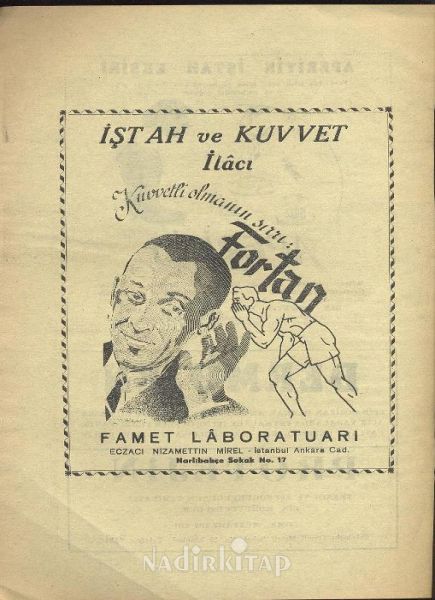 9
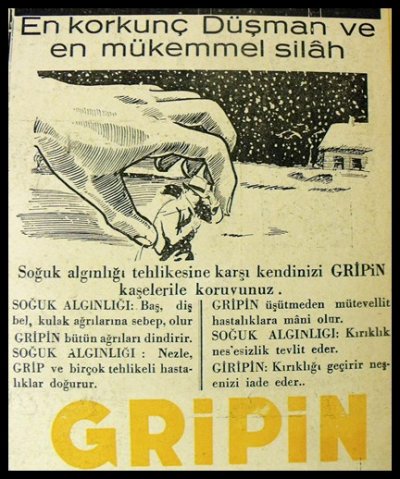 10
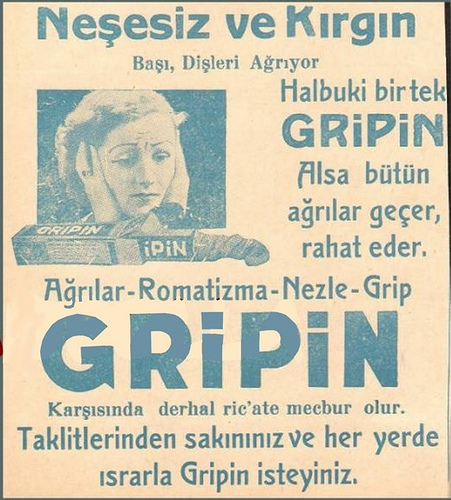 11
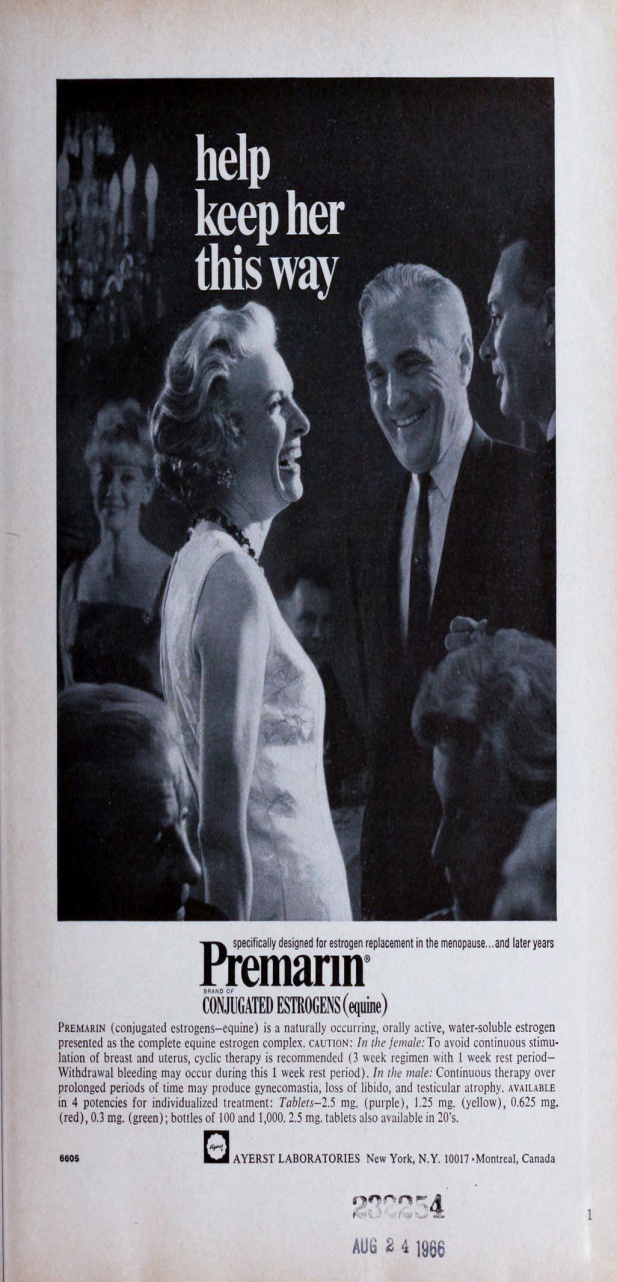 12
1970’lerin sonunda ilaç firmaları PR teknikleriyle müşterilerine ulaşmaya başladı...
PR ne işe yarar?
13